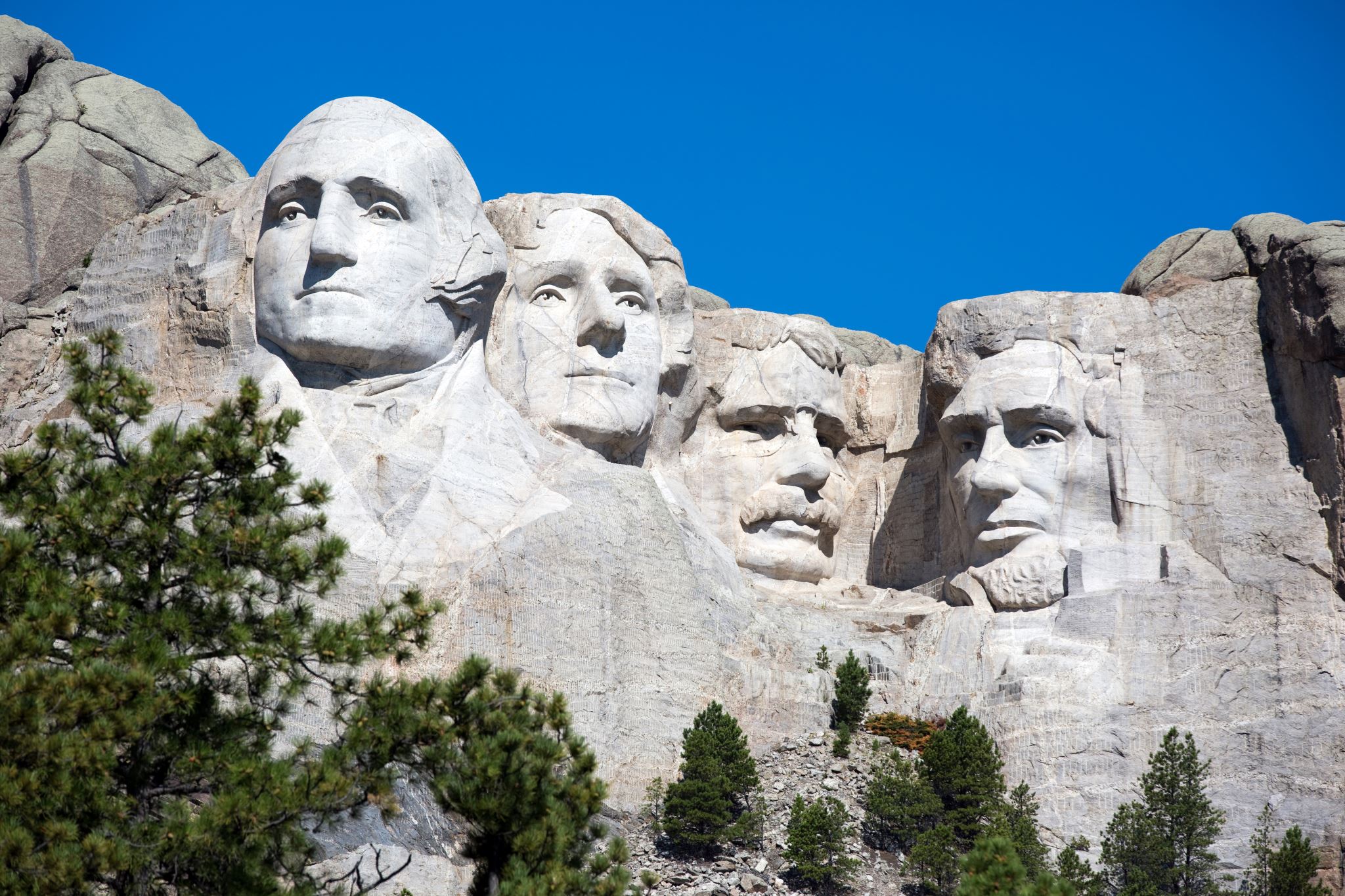 LA TERZA MISSIONE DEL DIPARTIMENTO DI MANAGEMENT
COMMISSIONETerza Missione e Territorio (3MT):
ELENA GIARETTA - SILVIA CANTELE – DAVIDE GAETA - PAOLO ROFFIA

1 5 MARZO 2023
La Terza missione
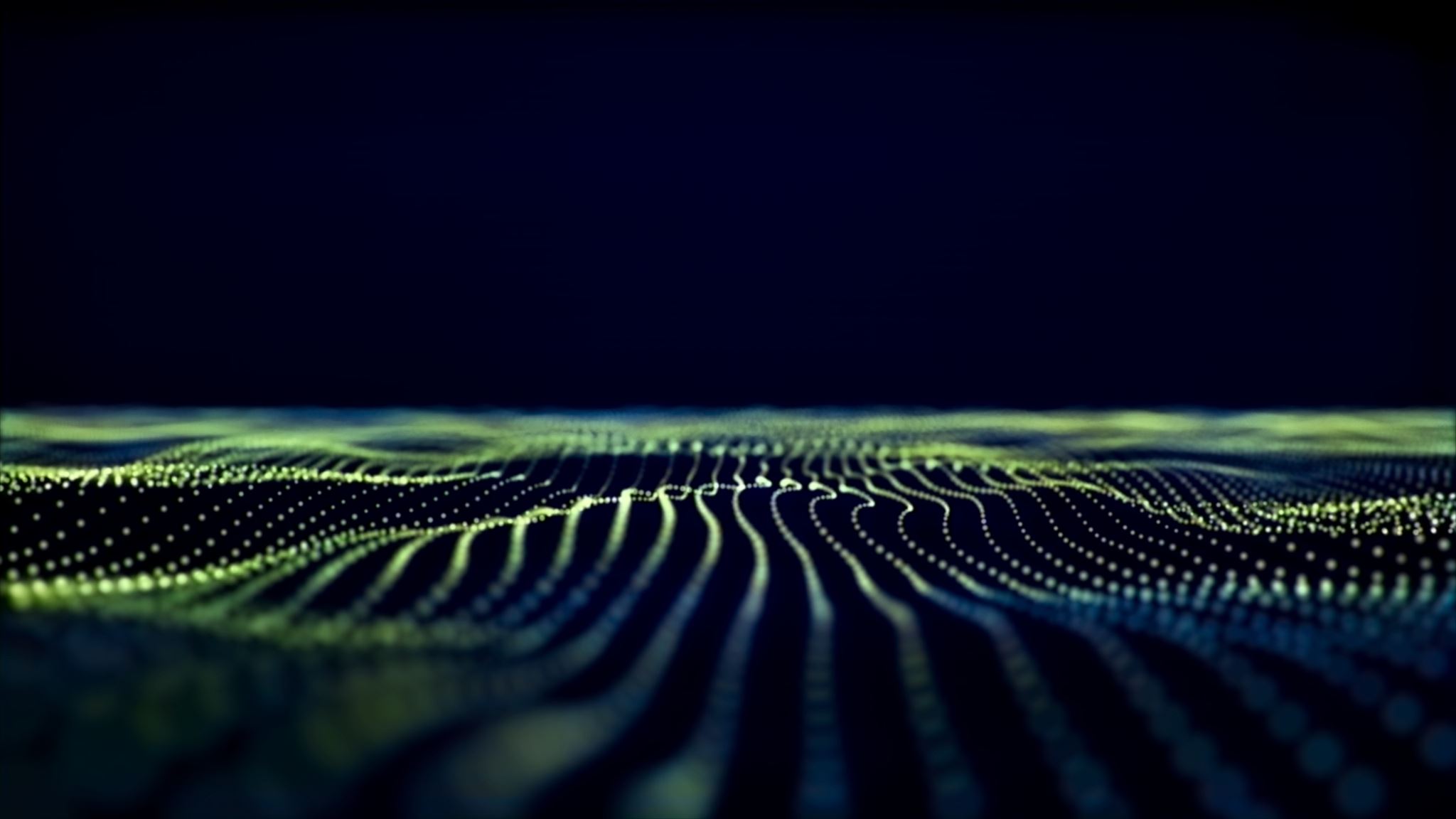 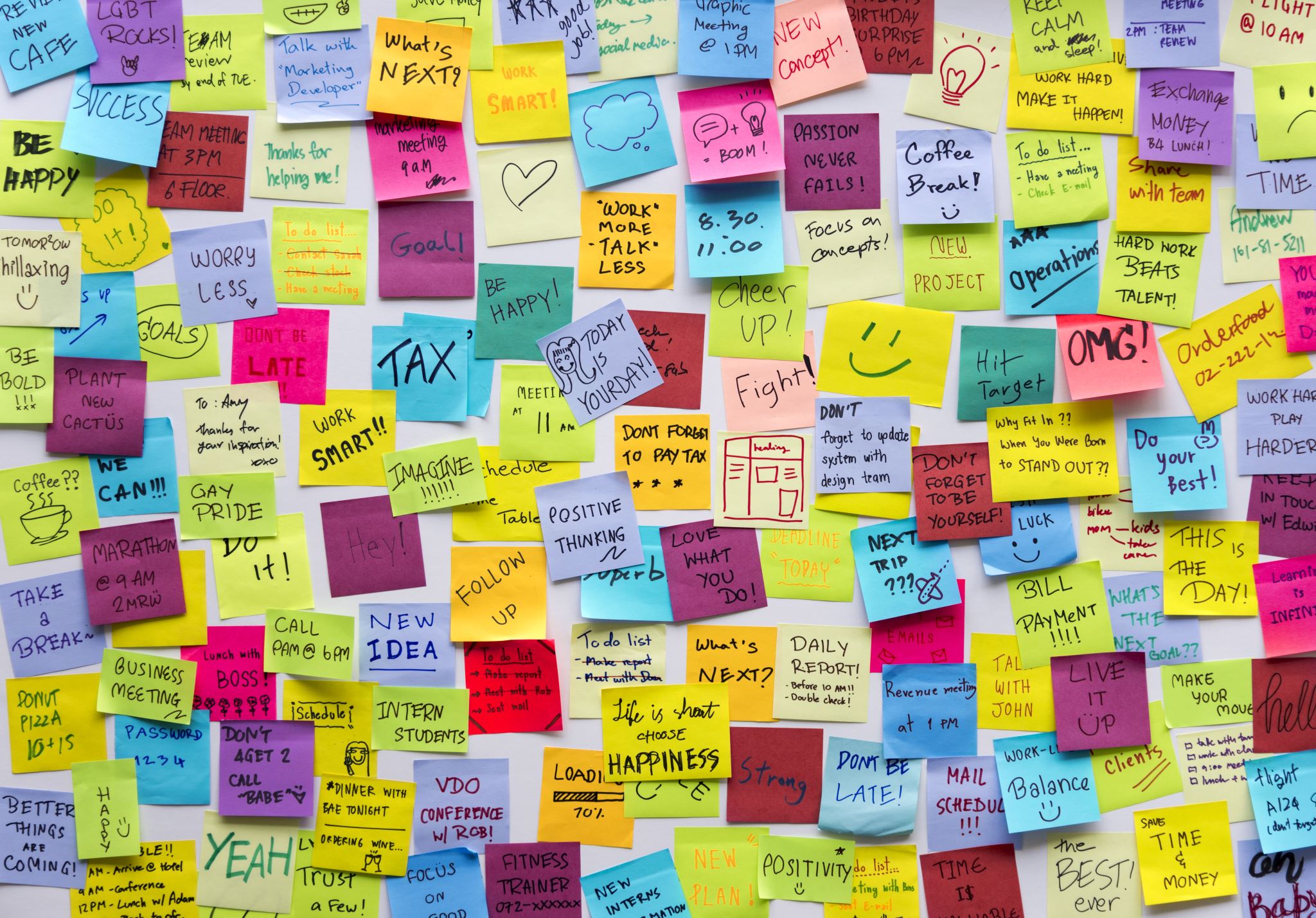 LE 3 «ANIME» DELLA TERZA MISSIONE del DIPARTIMENTO DI MANAGEMENT
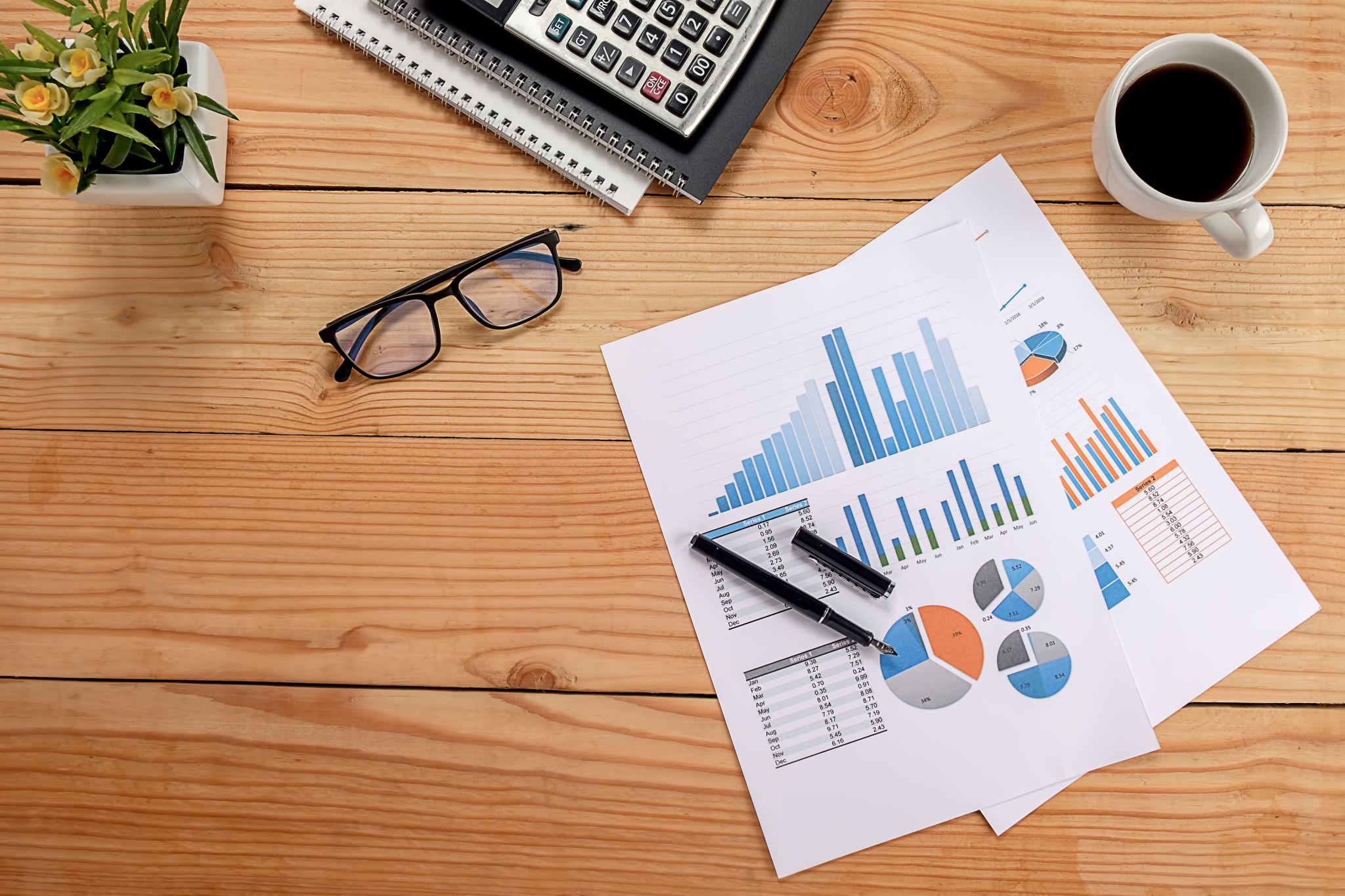 A) TRASFERIMENTO TECNOLOGICO E DI CONOSCENZE: TIPOLOGIE DI ATTIVITÀcontratti/convenzioni/rapporti con imprese e imprenditorialità
A1) Valorizzazione proprietà intellettuale (es., brevetti)
A2) Spin-off
A3) Attività conto terzi
A4) Ricerca congiunta (joint research)
A5) Accordi quadro/convenzioni
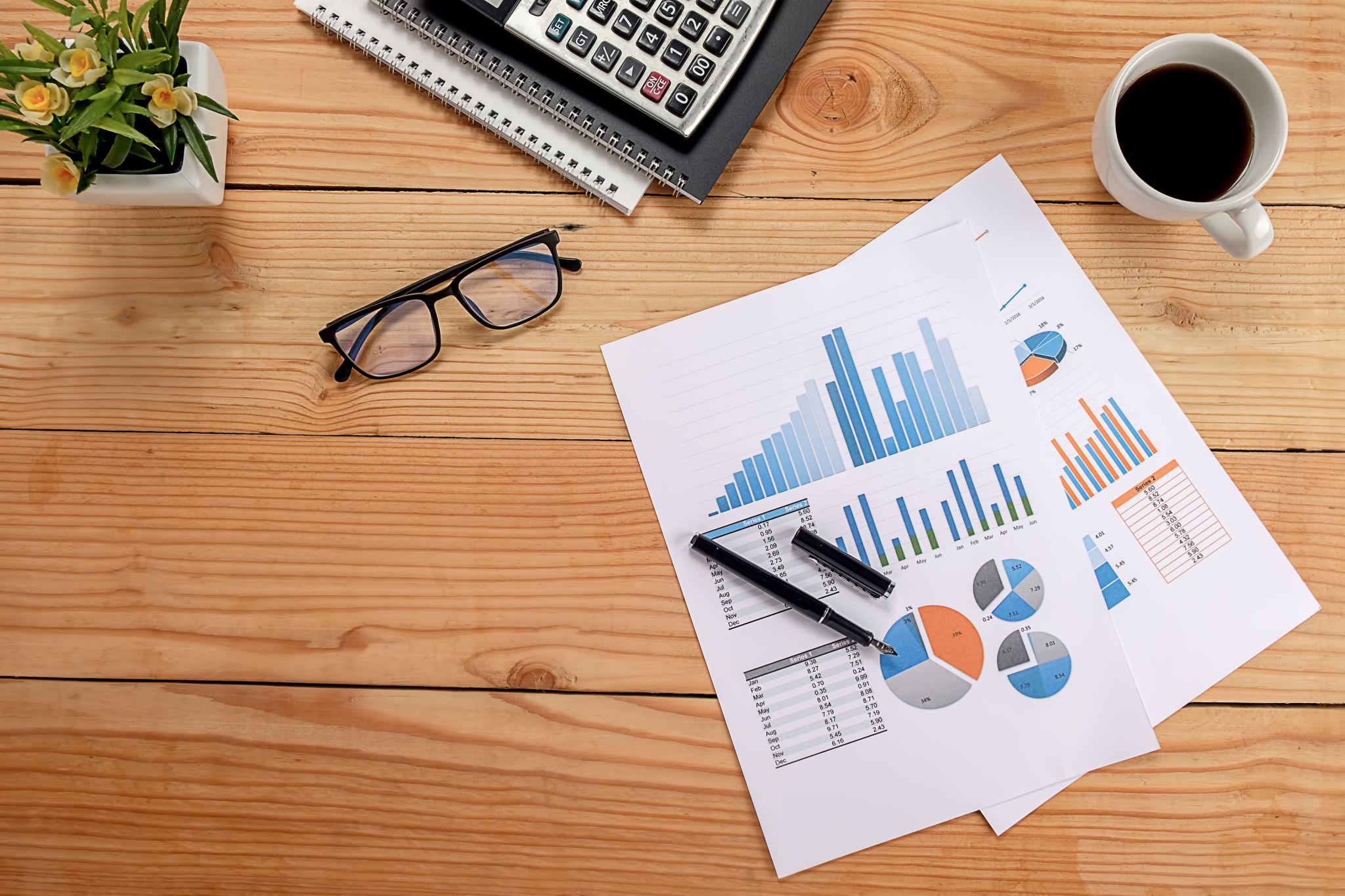 INDICATORE: AVA_E.9: «Proventi da ricerche commissionate, trasferimento tecnologico e da finanziamenti competitivi rispetto ai docenti di ruolo del Dipartimento»
TARGET: 4300 (valore medio triennio 2023-25)
A) TRASFERIMENTO TECNOLOGICO E DI CONOSCENZEindicatori e obiettivi(POD 2023-25)
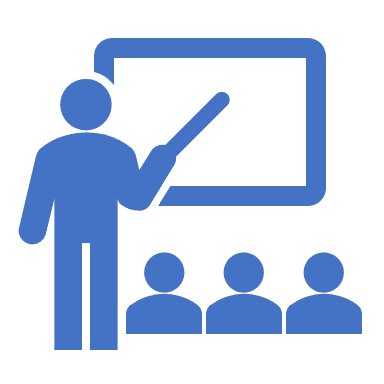 B) FORMAZIONE CONTINUA (FC)
Attività di formazione rivolte a destinatari non tradizionali. Il target del Dipartimento è rappresentato, principalmente, dal mondo delle professioni, dalle PMI e dal personale inquadrato con compiti manageriali all’interno di imprese e istituzioni. Deve avere un aspetto professionalizzante. 
Vi rientrano, ad esempio, i Corsi di perfezionamento e aggiornamento professionale e i corsi di preparazione all’esame di stato.
La FC non rilascia cfu, non rilascia diplomi, ma eventualmente attestati di frequenza.
B) FORMAZIONE CONTINUA:indicatori e obiettivi(POD 2023-25)
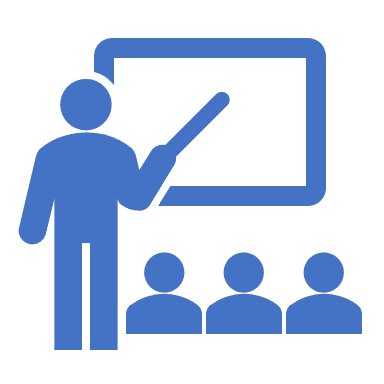 INDICATORE: «Numero di attività di formazione continua rispetto ai docenti di ruolo del Dipartimento»
TARGET: 10,5% (valore medio triennio 2023-25; v.a. circa 6-7)
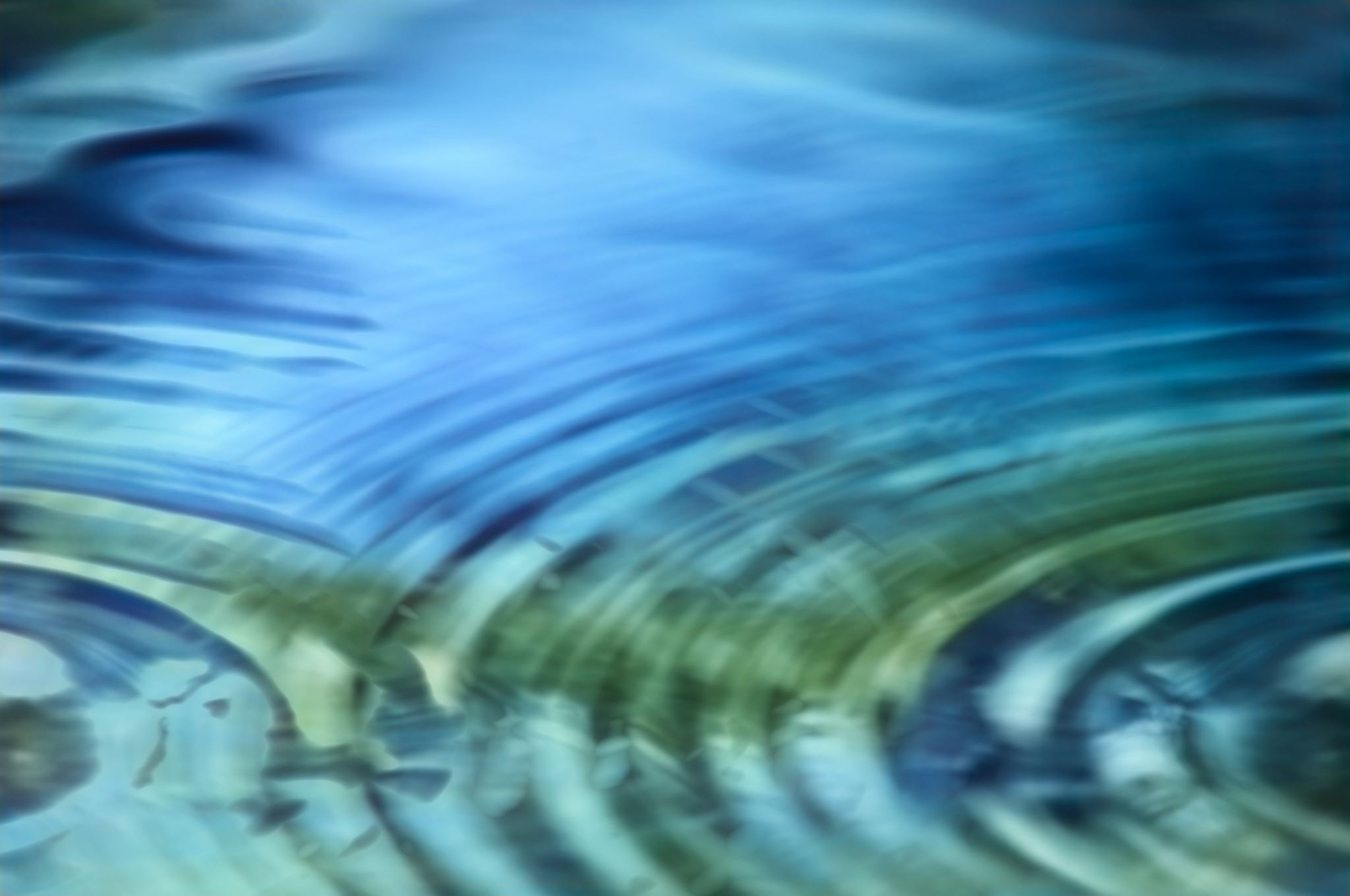 C) PUBLIC ENGAGEMENT (PE)
C) PUBLIC ENGAGEMENT
C) PUBLIC ENGAGEMENT
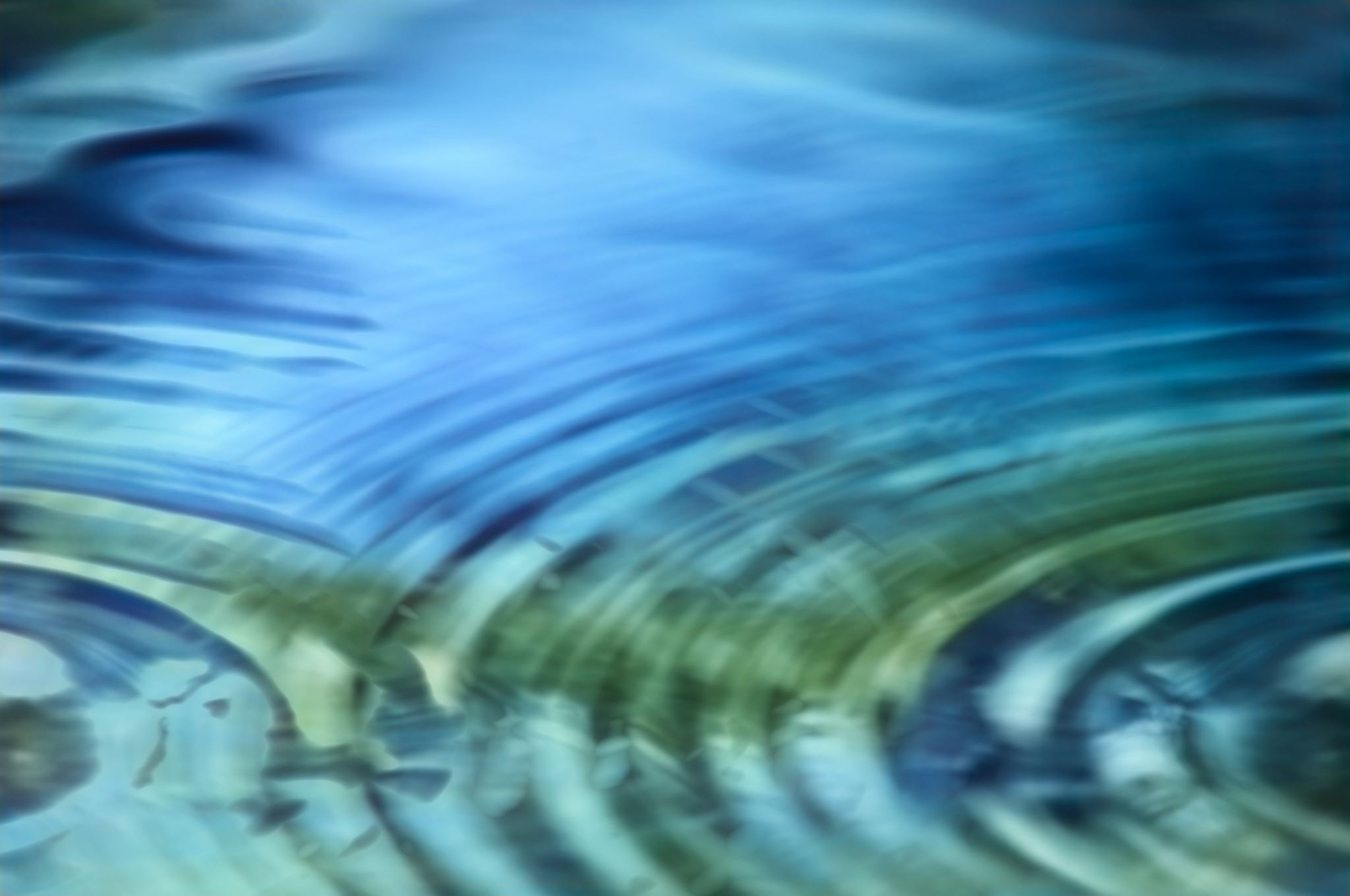 C) PUBLIC ENGAGEMENT (PE)
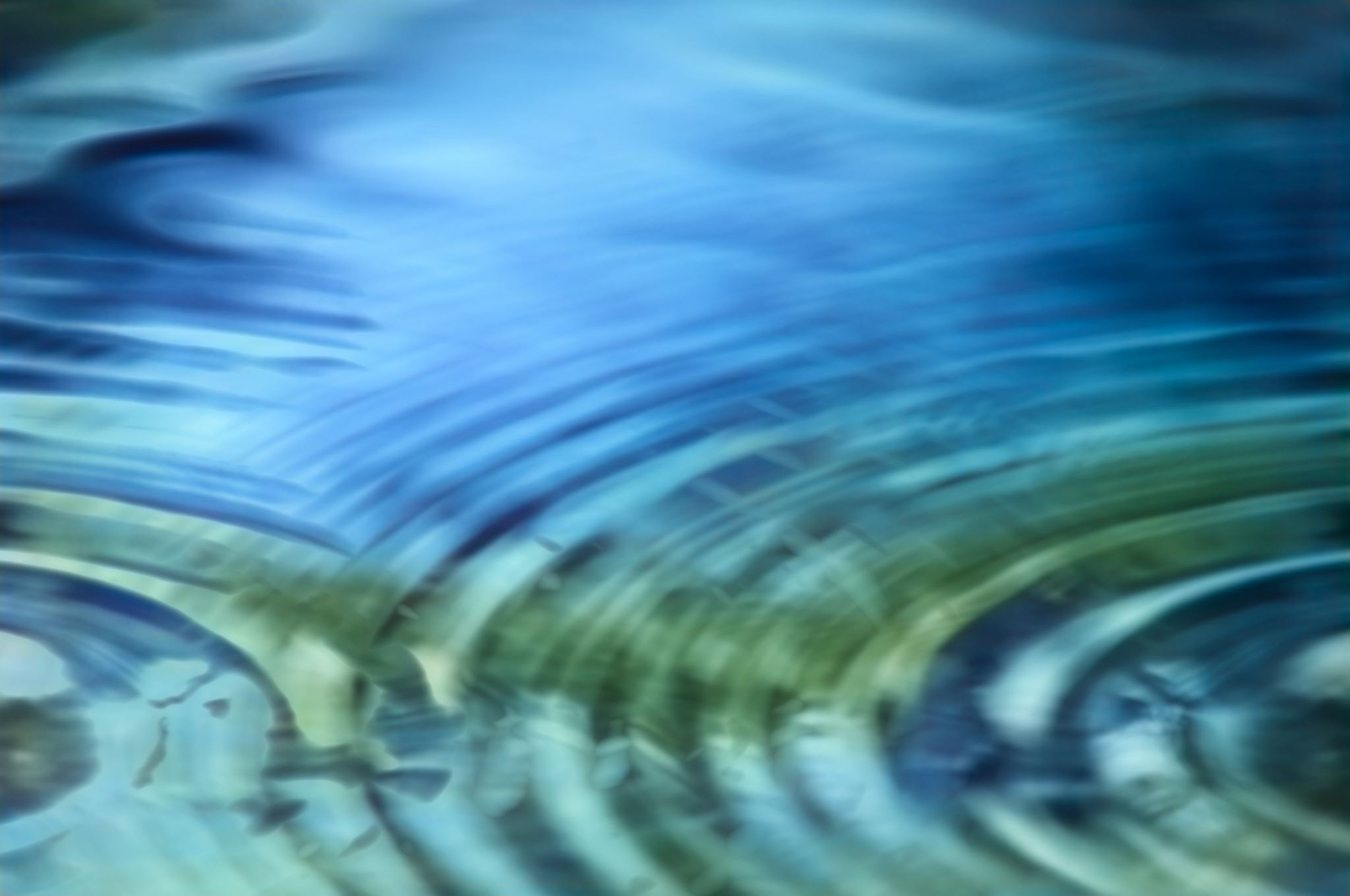 C) PUBLIC ENGAGEMENT (PE): INDICATORI E OBIETTIVI (POD 2023-25)
IMPORTANZA PE
IMPORTANZA PE per il nostro Dipartimento
IRIS-TM
COME FARE PER…
Terza Missione          Eventi e Public Engagement          Iris PE

Video-tutorial
FAQ
Help desk/Isabella  Manto

Documenti: Linee guida Anvur 2018, Linee guida sistema informativo TM- PE (Università di Verona)
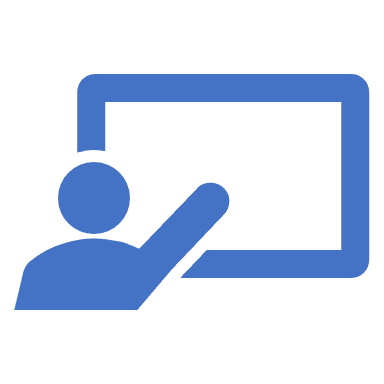 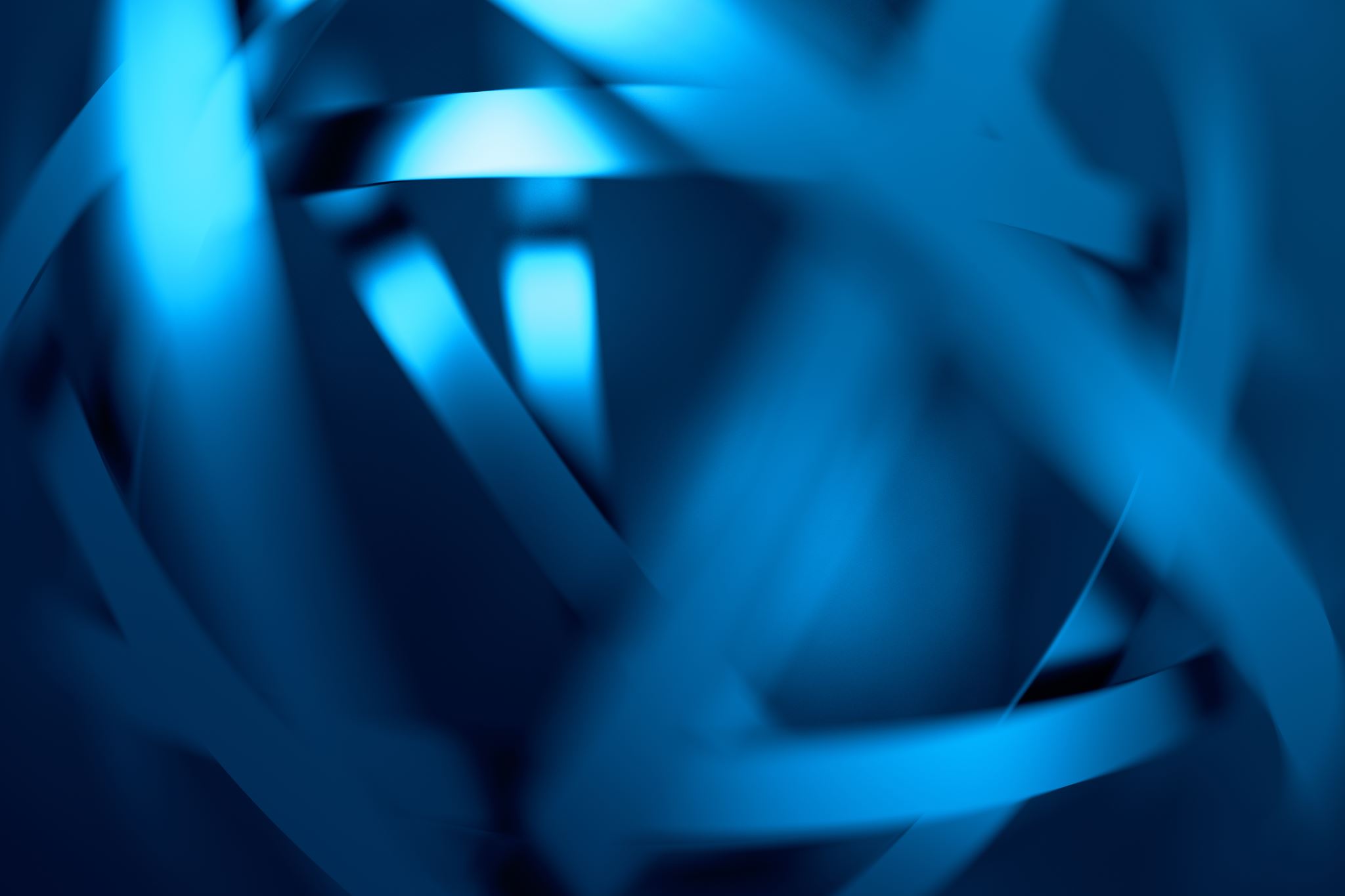 Cosa fare